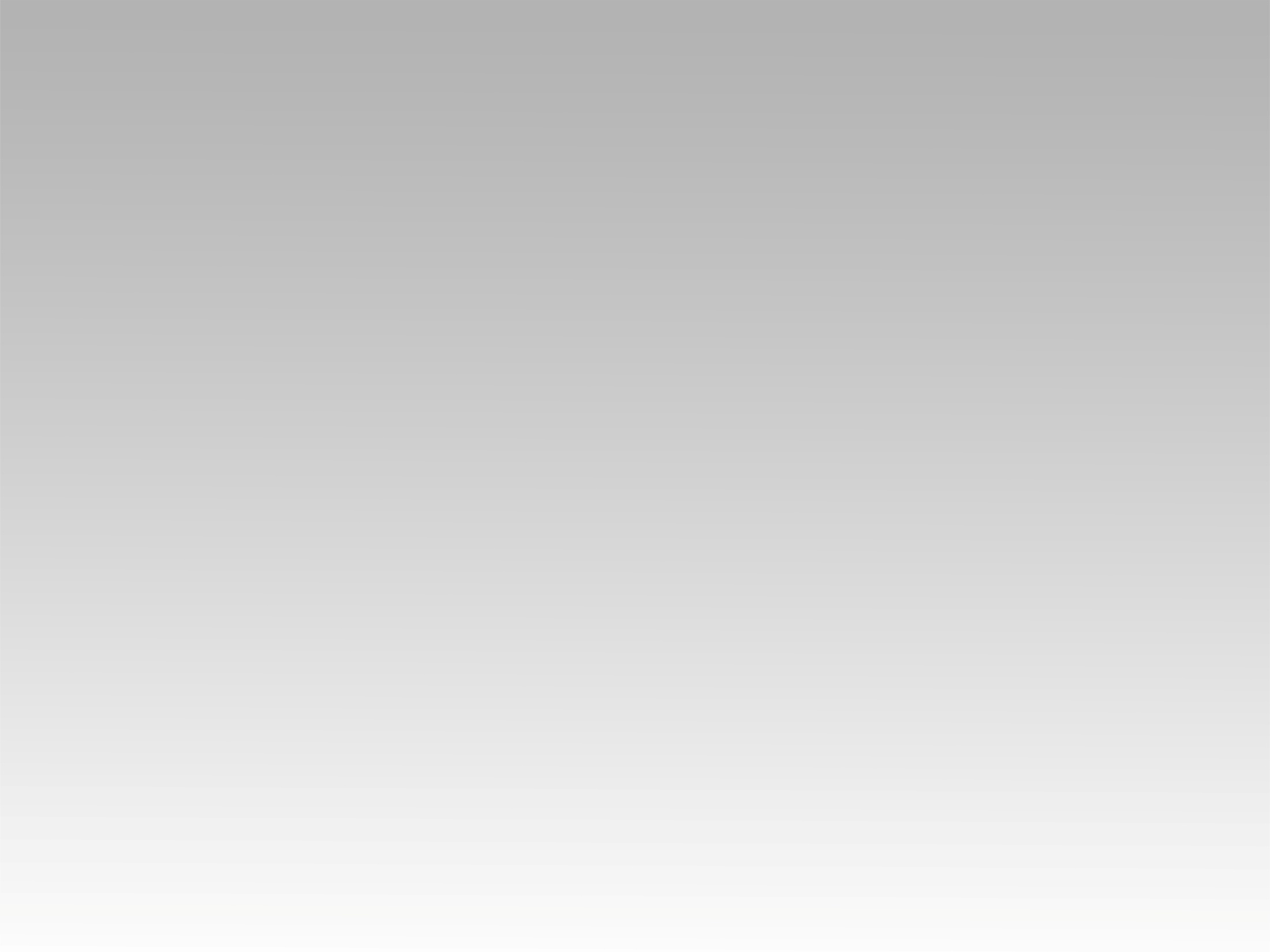 تـرنيــمة
قربك سيدي
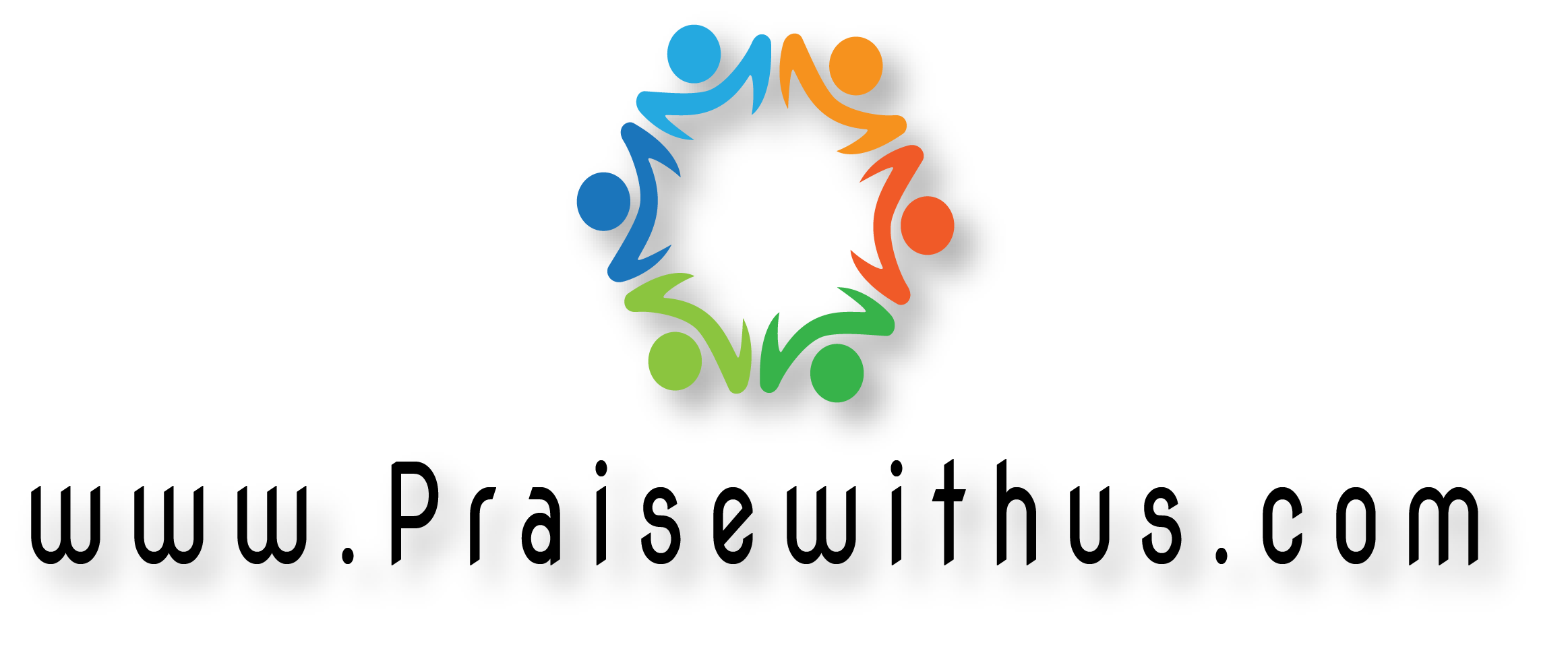 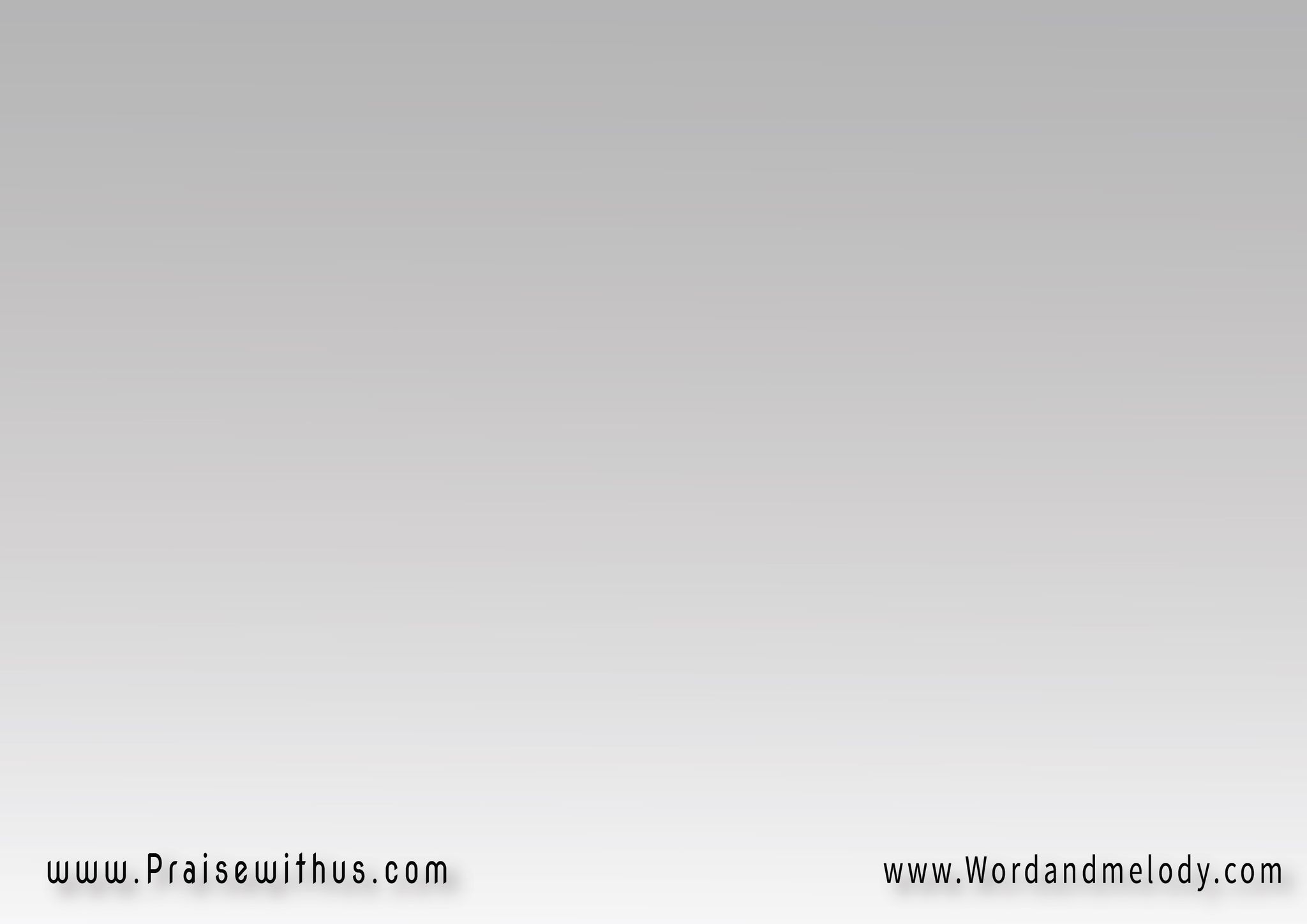 1- 
(قربك سيدي 
هو كل شهوتي 
معك شيئاً لا أريد 
فيك كفايتي)2
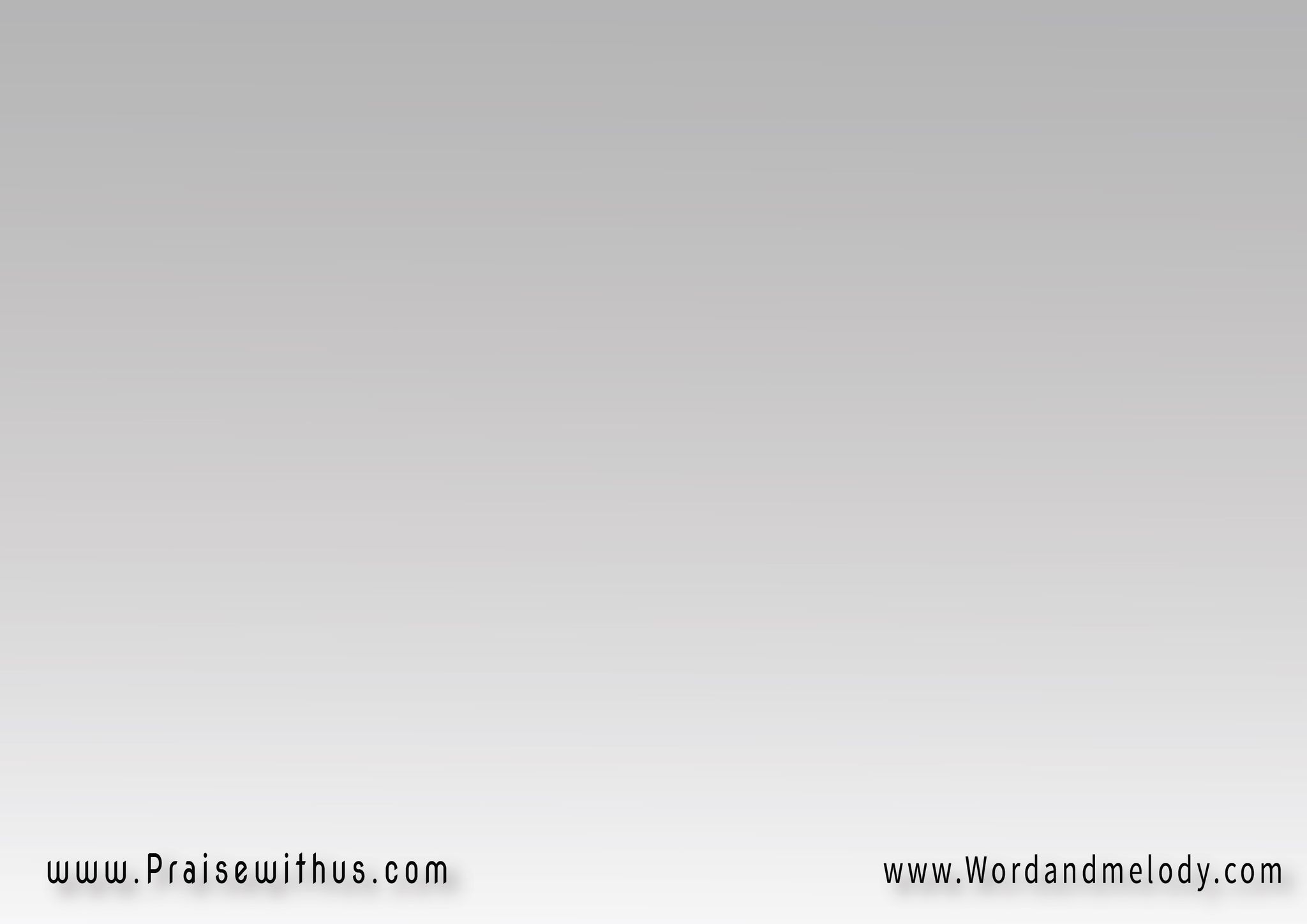 القرار:حراً لن أخرج فقد أسرتني
 كل تعزيتي حبيبي صرت ليهيا للعمق ربي أدخلني
 جملتي لك أهدي
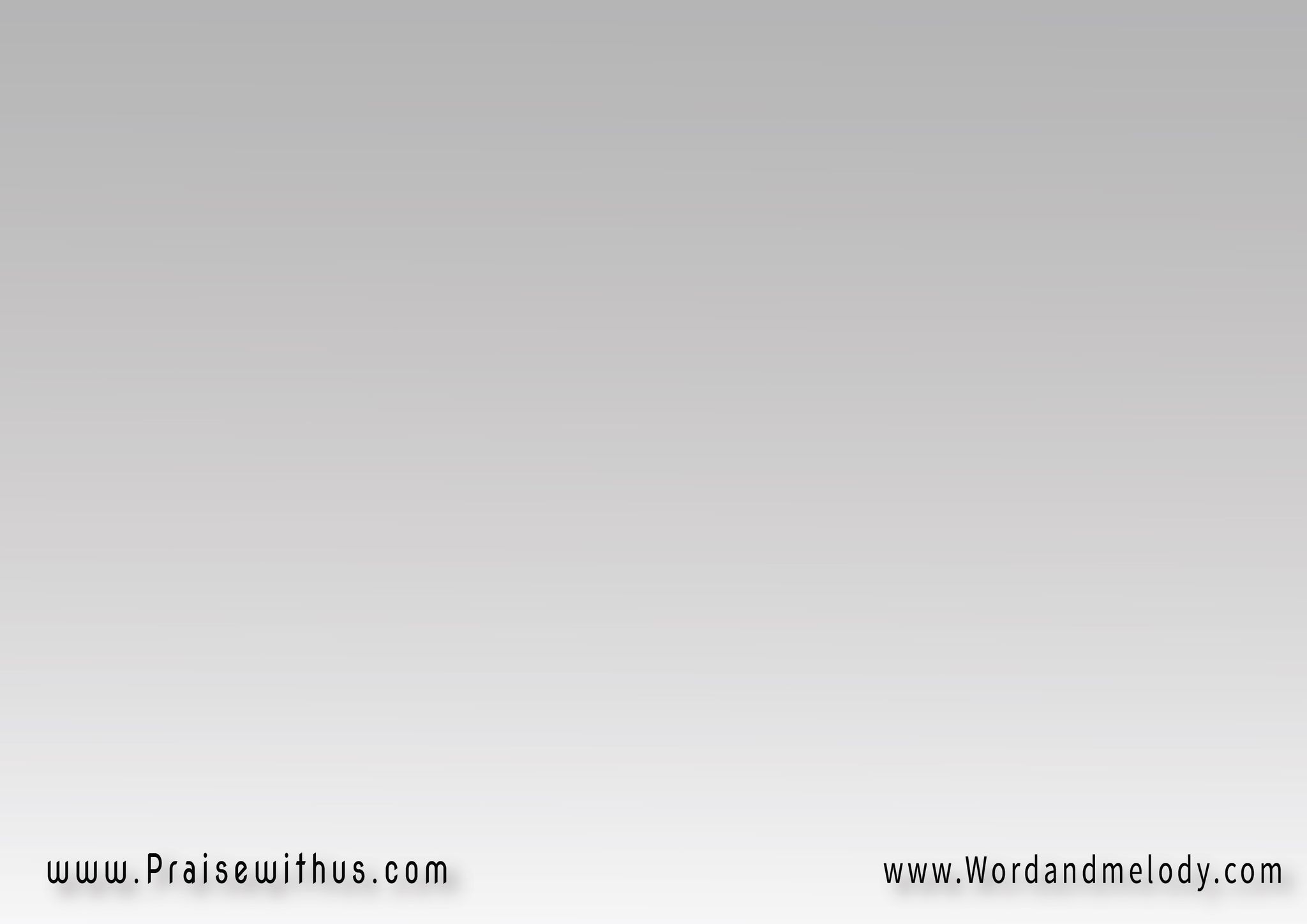 2- 
(للمجد ملكي أنت
 قد دعوتني 
فيك دوماً رفعتي
 بك وحدتني)2
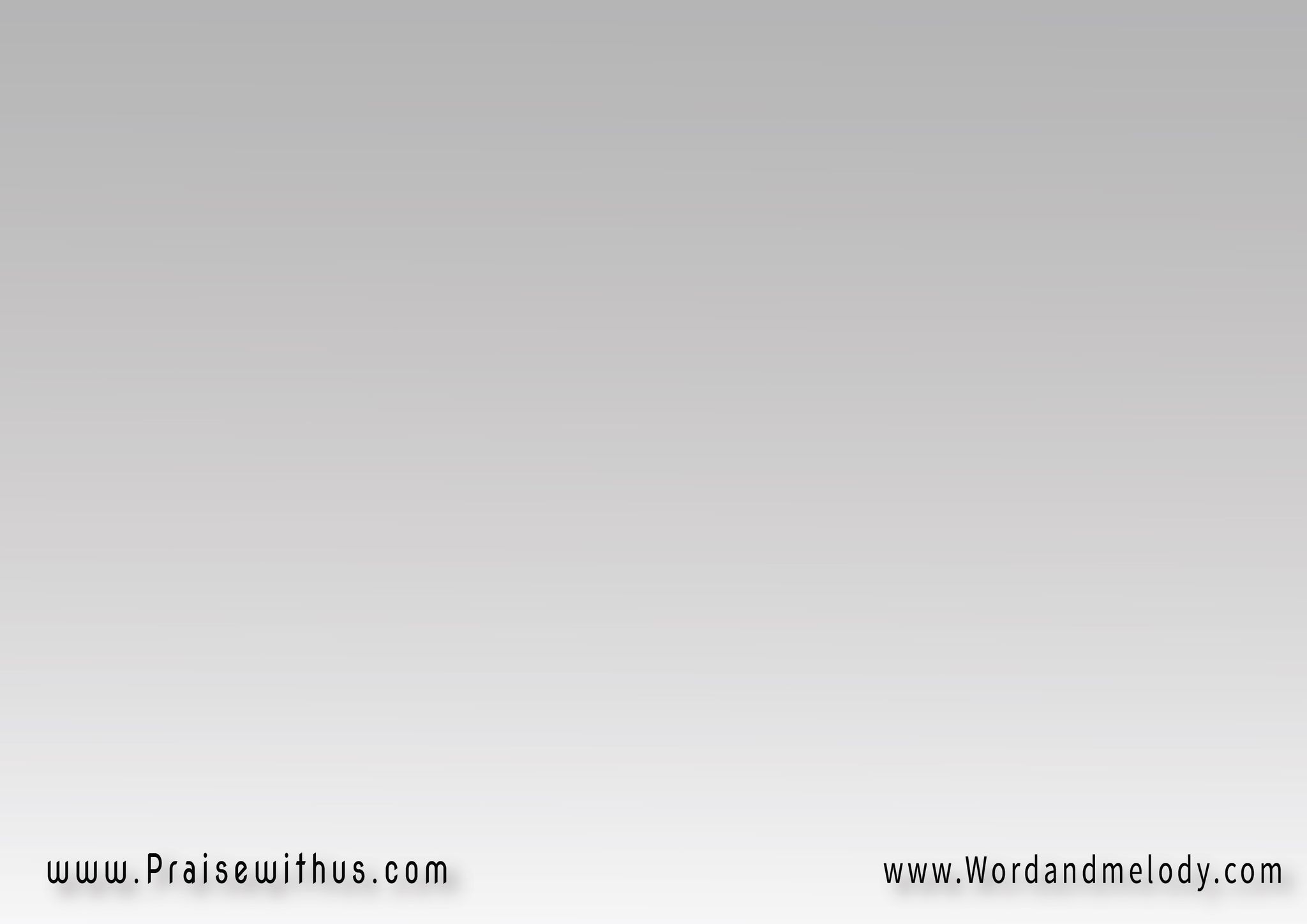 القرار:حراً لن أخرج فقد أسرتني
 كل تعزيتي حبيبي صرت ليهيا للعمق ربي أدخلني
 جملتي لك أهدي
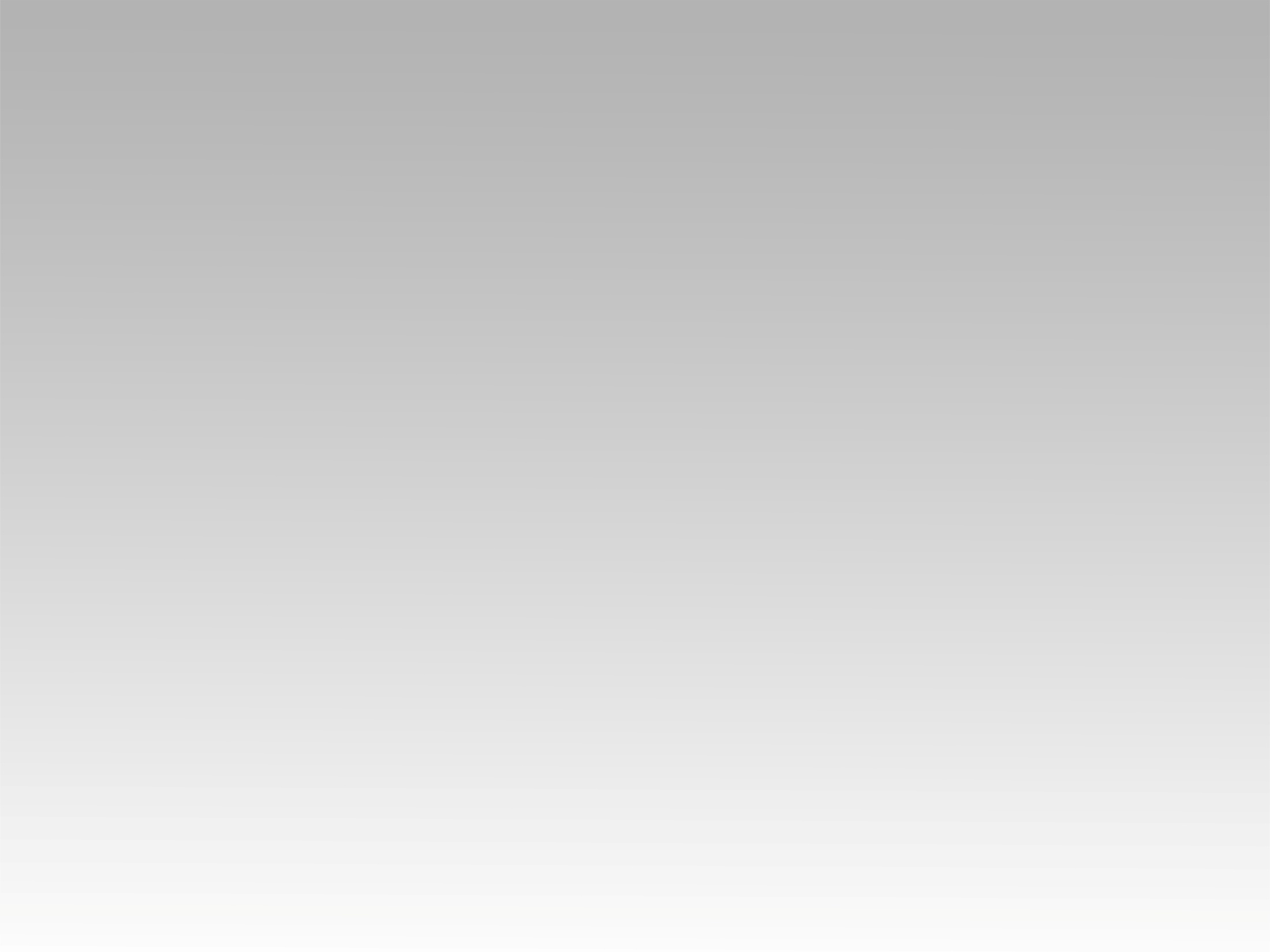 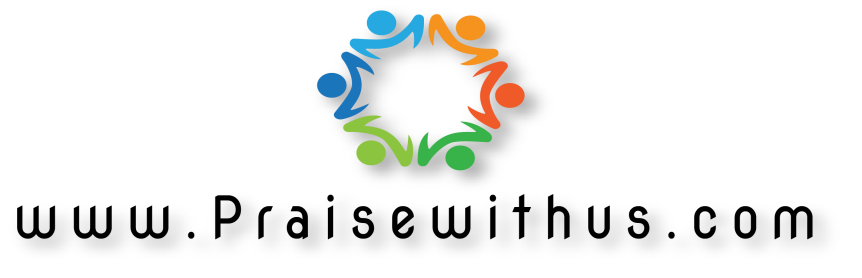